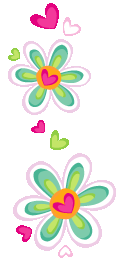 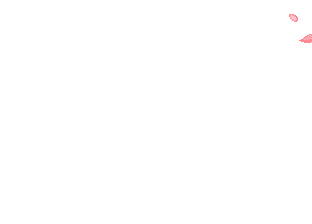 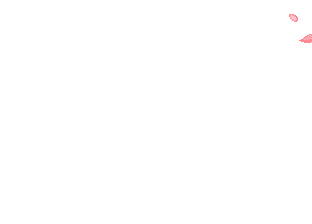 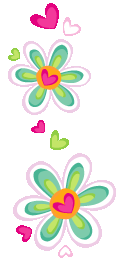 LÀM QUEN VỚI VĂN HỌC:
ĐỀ TÀI : Thơ: Đàn Tơ Rưng 
Chủ đề: Quê Hương đất nước
Ngày: 21/4/2024
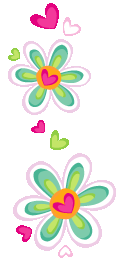 GV: H Uin Niê
Lớp: Lớp chồi 1
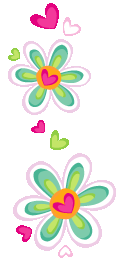 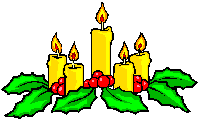 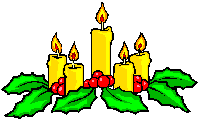 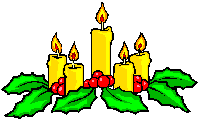 * Hoạt động 1: Ổn đình – trò chuyên: 
Cho trẻ hát:Múa với bạn Tây Nguyên
- Cô đọc diễn cảm lần 1 kết hợp dùng tranh minh họa
- Cô giới thiệu tên bài thơ, tên tác giả.
- Cô đọc mẫu lần 2 kết hợp cho trẻ xem tranh.
- Cô giảng nội dung bài thơ.
- Giảng từ khó, trích dẫn làm rõ ý
- Giáo dục trẻ:
* Hoạt động 2: Đàm thoại
- Cô đặt câu hỏi cho trẻ trả lời theo nội dung tranh
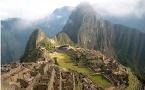 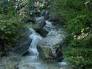 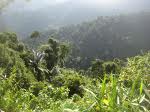 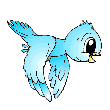 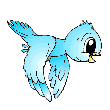 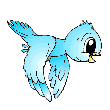 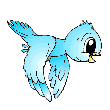 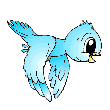 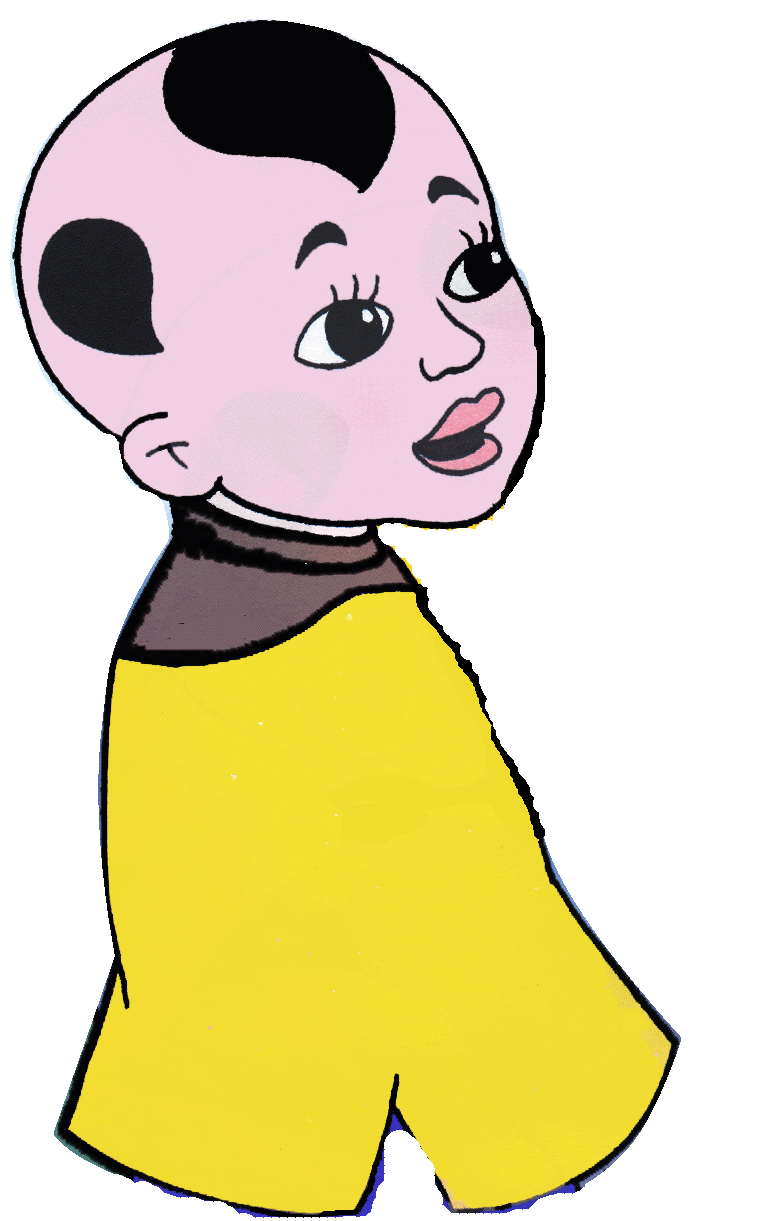 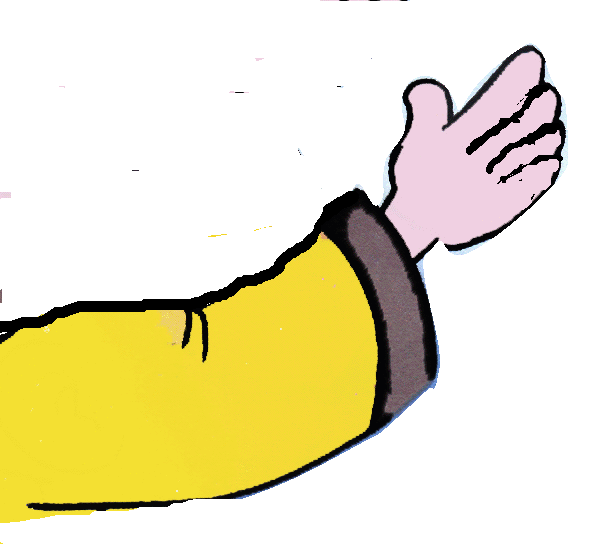 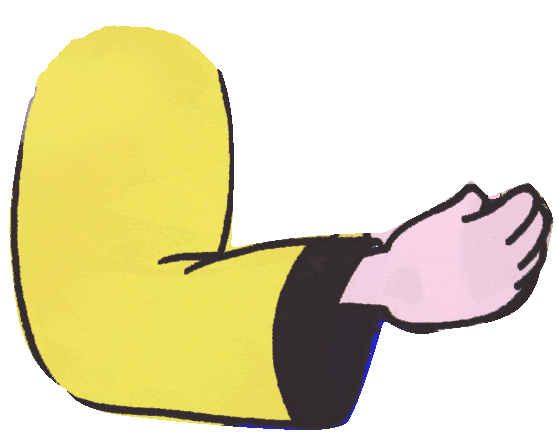 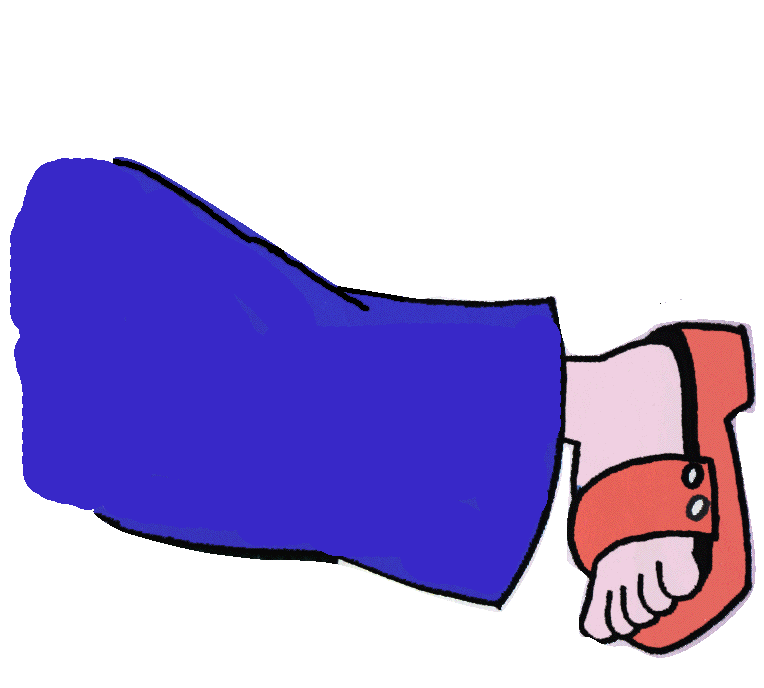 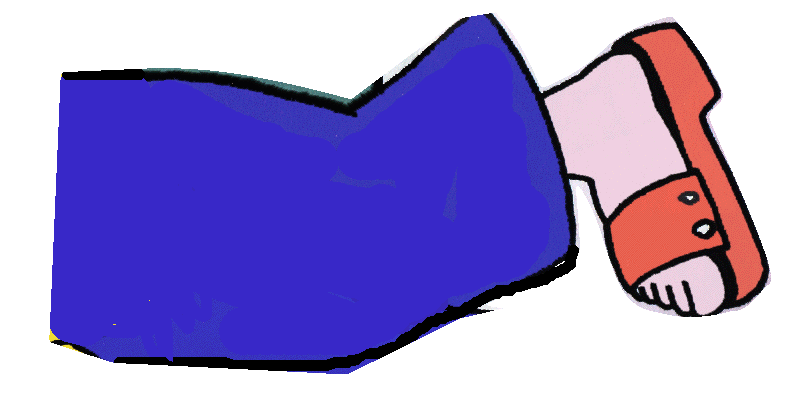 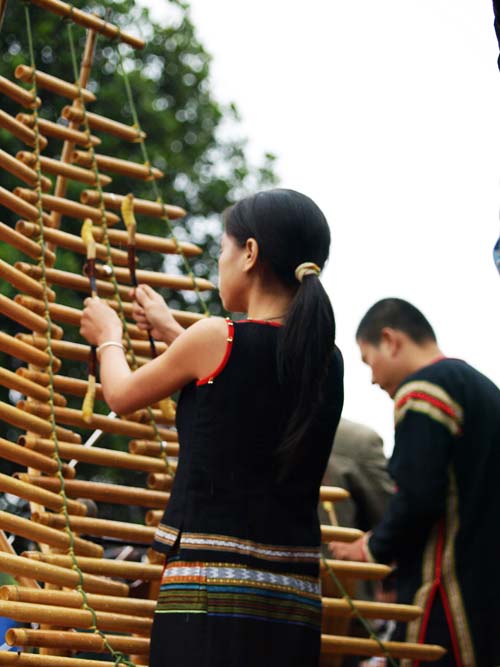 * Hoạt động 3: Dạy trẻ đọc thơ
ĐÀN TƠ-RƯNG

   Như cái cầu treo

   Bắc chênh đỉnh núi

  Một trăm tiếng suối
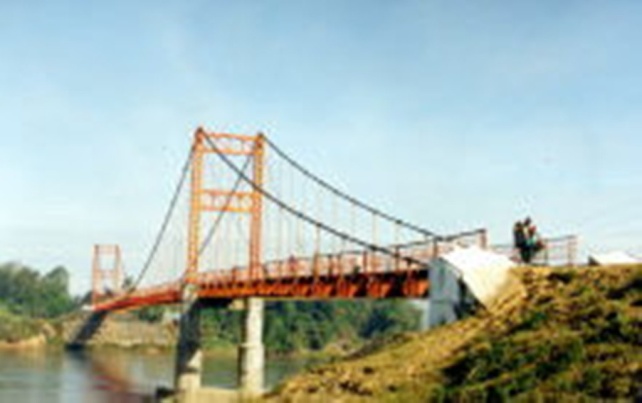 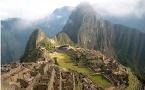 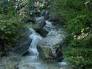 Trăm hơi gió rừng

Trăm giọng chim hót

Tay em gõ, chuốt

Gãy đàn tơ-rưng
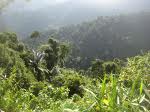 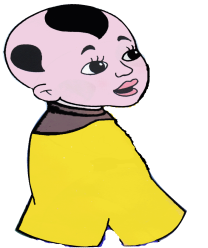 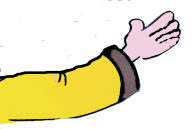 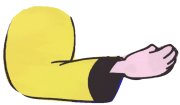 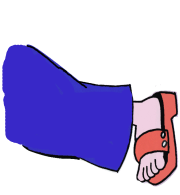 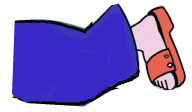 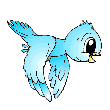 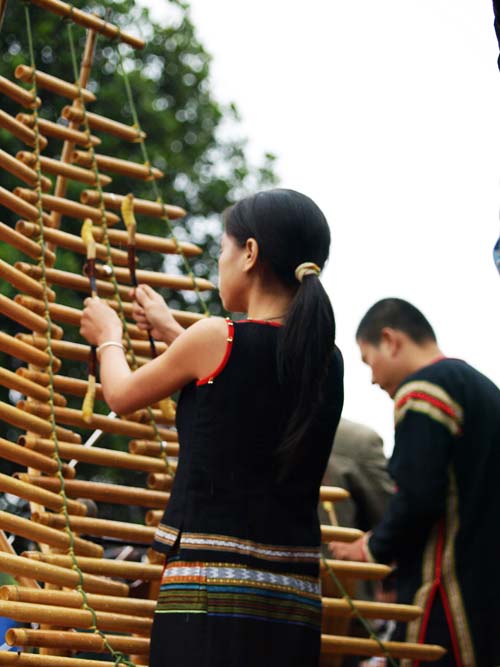 * Hoạt động 4: Trò chơi
+ Trò Choi: Tô màu tranh 
- Cách chơi: Cô chia trẻ làm 3 đội để chơi, cô mở 1 đoạn nhạc 3 đội bắt đầu tô tranh theo nội dung bài thơ, khi đoạn nhạc kết thúc đội nào xong trược đội đó sẽ chiến thắng.